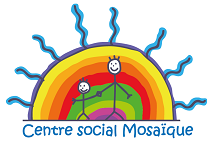 Fiche Ado 2024/2025
Du 1er septembre 2024 au 31 août 202531, place des écoles - 01320 CHALAMONT - 04 74 61 73 35 - accueil@csmosaique.frcsmosaique.centres-sociaux.fr - www.facebook.com/votrecentresocial
Responsable légal 1
Nom :
Prénom :
Date de naissance : 
Sexe :      Féminin         Masculin
Classe à la rentrée 2024/2025 :
Adresse : 
Code postal :
Ville : 
N° de portable du jeune:
Établissement scolaire :
Nom / Prénom :
Né(e) le : 
N° de fixe : 
N° de portable :
N° professionnel : 
Mail :
Responsable légal 2
Nom / Prénom :
Né(e) le : 
N° de fixe : 
N° de portable :
N° professionnel : 
Mail :
Situation familiale
Mariés/pacsés/concubins                        Séparés   
      Divorcés                     Veuf
Personnes autorisées à récupérer l’enfant
Responsable légal 1                                   Responsable légal 2
Autres personnes :
NOM / Prénom : 		Tél. :		Lien :
NOM / Prénom : 		Tél. :		Lien :
J’autorise mon enfant à repartir seul après une activité           Oui	Non
Assurance responsabilité civile extra et périscolaire
Nom de l’assurance :			N° de contrat :
Ne pas oublier de joindre l’attestation individuelle à l’inscription.
Internet et les réseaux sociaux faisant partie du quotidien des jeunes, le centre social s'est engagé dans une démarche nommée     " Promeneurs du net " et assure ainsi une présence éducative sur internet afin d'entretenir des liens avec les jeunes, informer les jeunes sur l'actualité de la structure et du territoire, proposer  des espaces de paroles, assurer une veille de l'activité des jeunes, accompagner les initiatives , valoriser une pratique, répondre à un questionnement, venir en aide à un jeune en difficulté ou orienter vers un professionnel selon leurs besoins/demandes.
Autorisez vous l'animatrice jeunesse à rentrer en contact et communiquer avec votre ado sur les réseaux sociaux selon les missions précédemment citées ?         Oui 	               Non
N'hésitez pas également à rentrer en contact avec elle via ses canaux :
	 snap chat : capados1		instagram : csmosaique
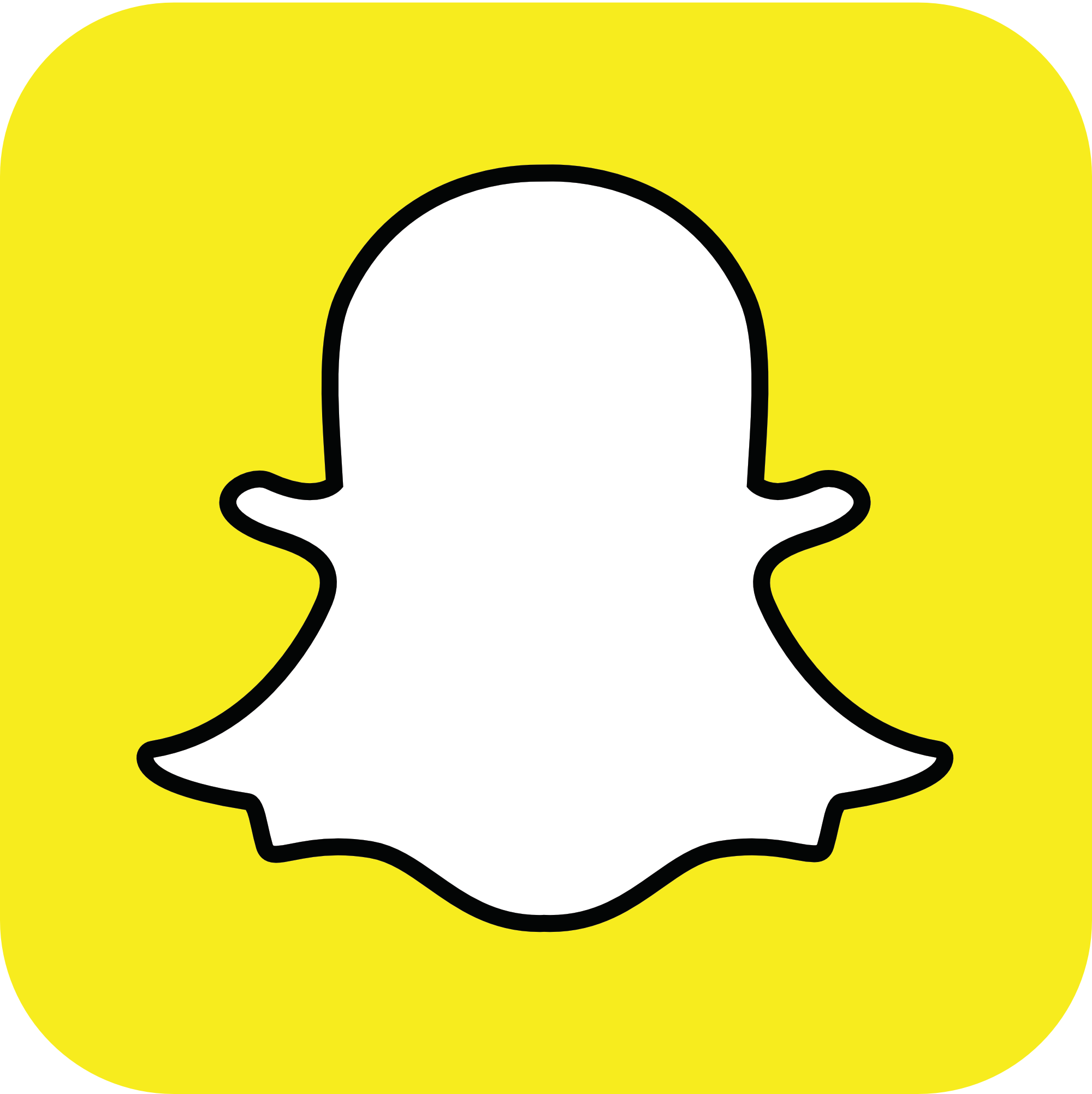 Je soussigné, …………………………………………………….., responsable légal de l’enfant, certifie sur l’honneur l’exactitude des renseignements figurant sur cette fiche. J’atteste avoir pris connaissance des règlements de fonctionnement du centre social et m’engage à les respecter.
Date :				Signature :